Montana State University Billings
Master Plan
2012
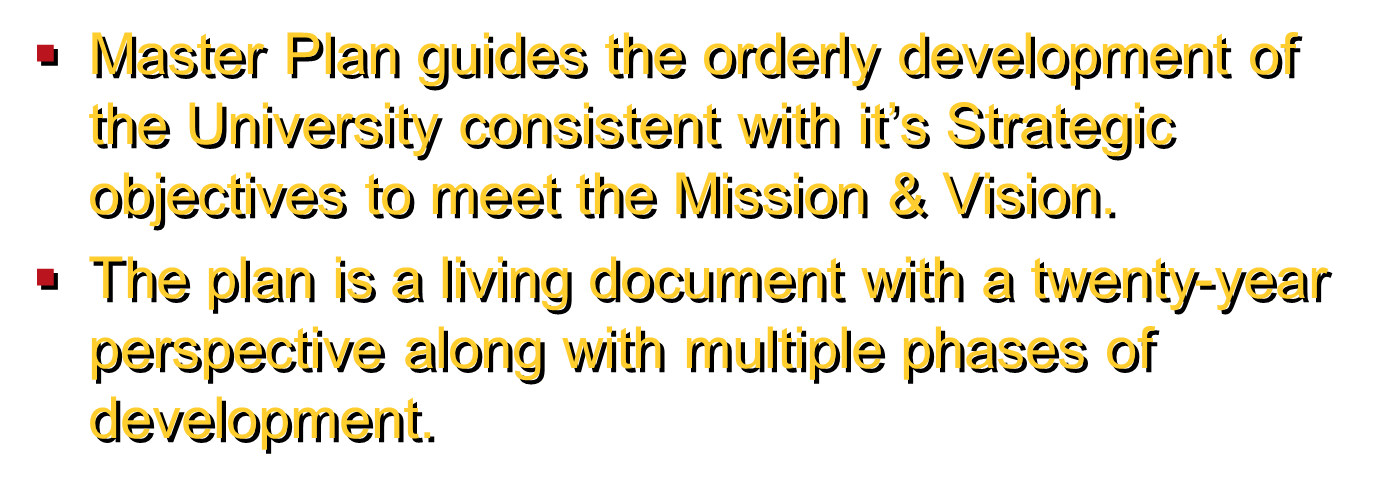 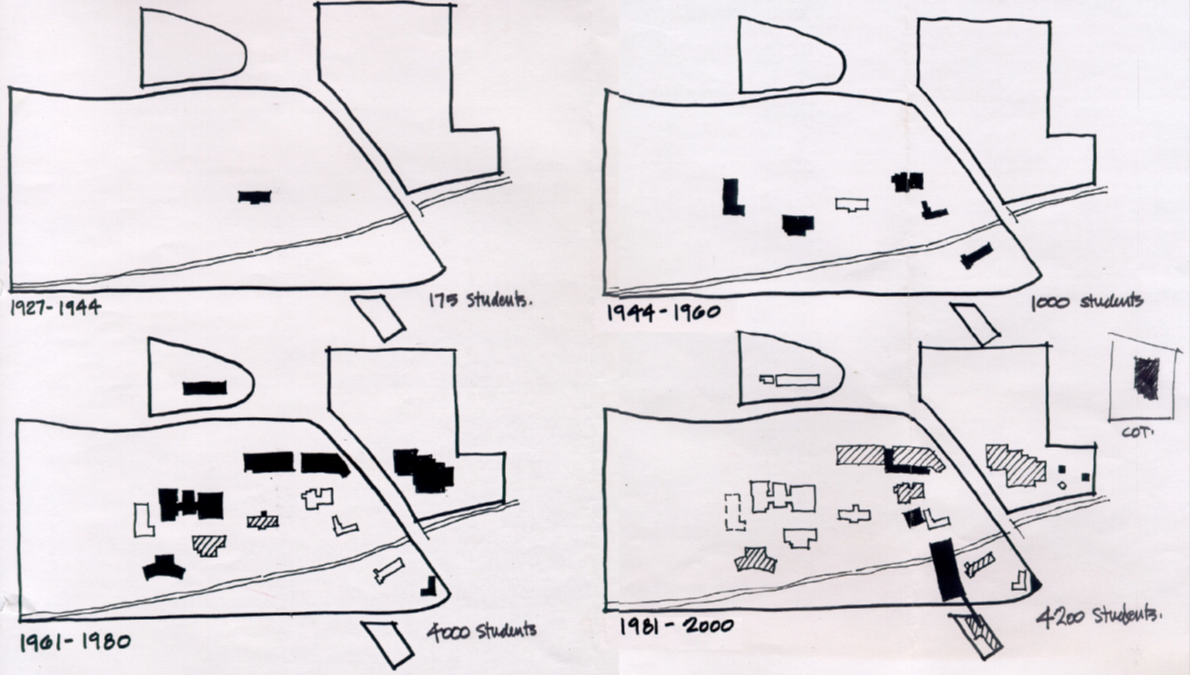 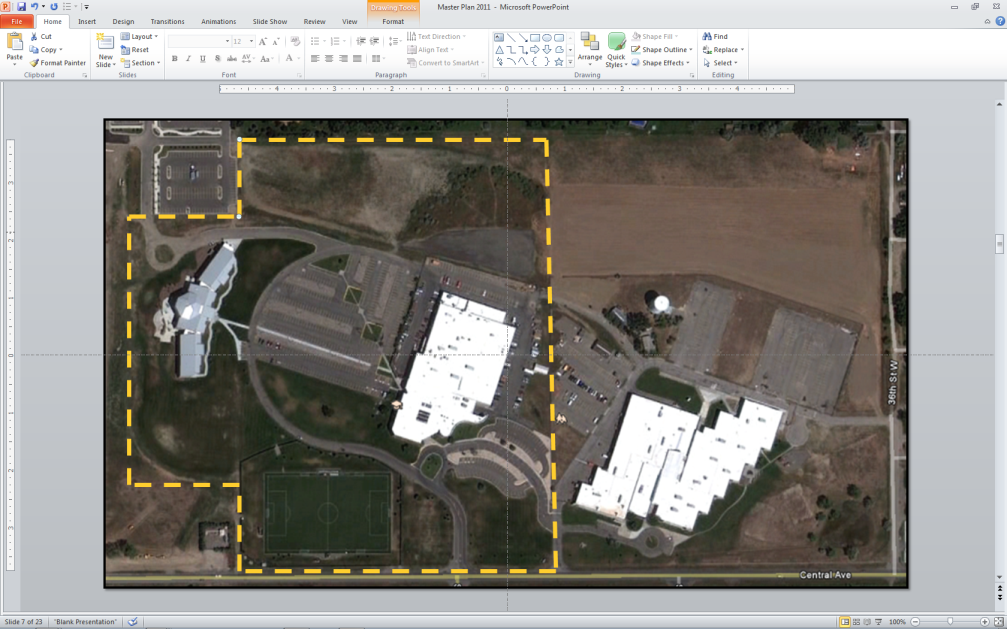 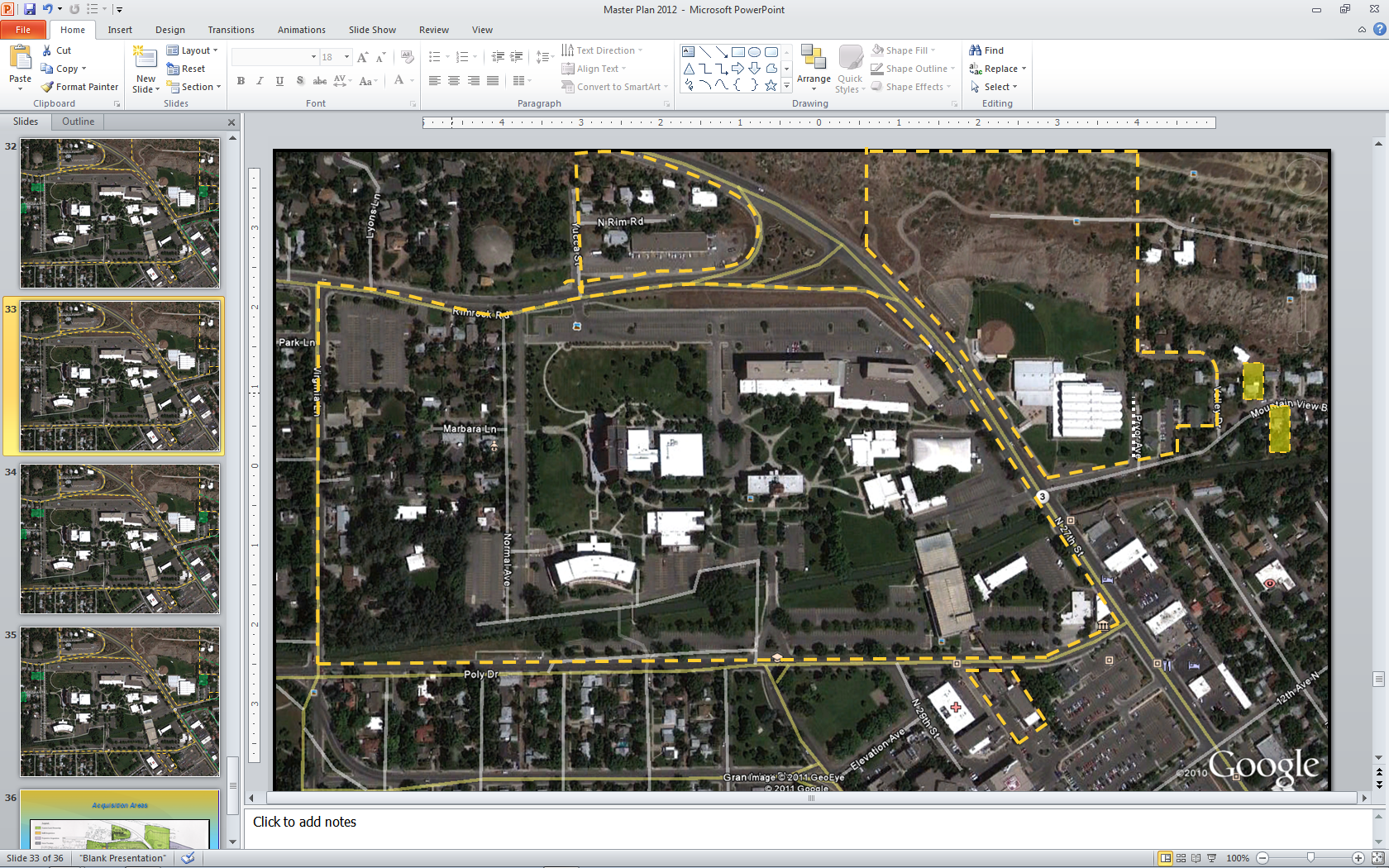 Current
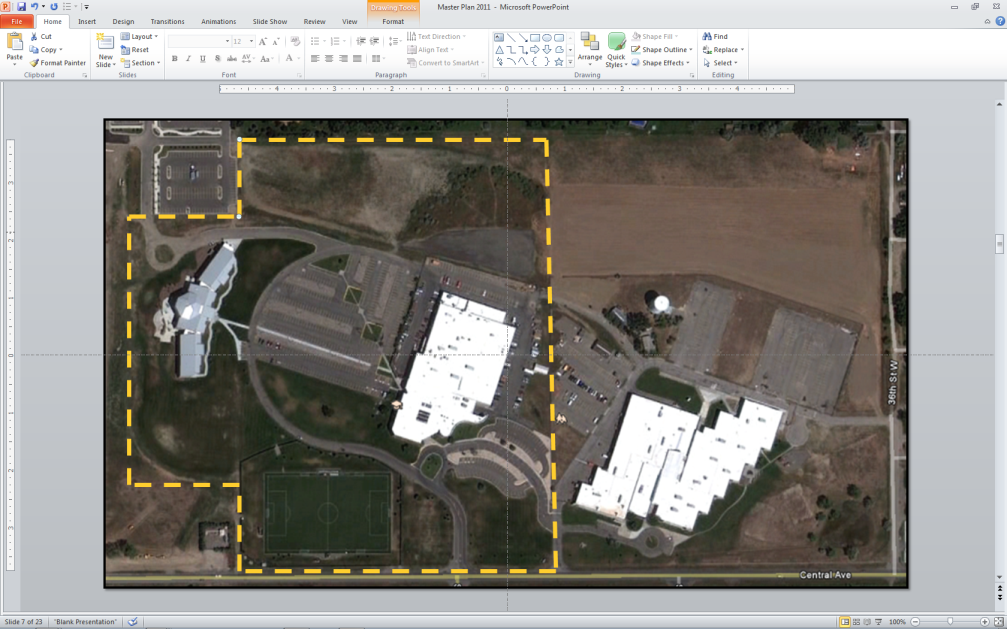 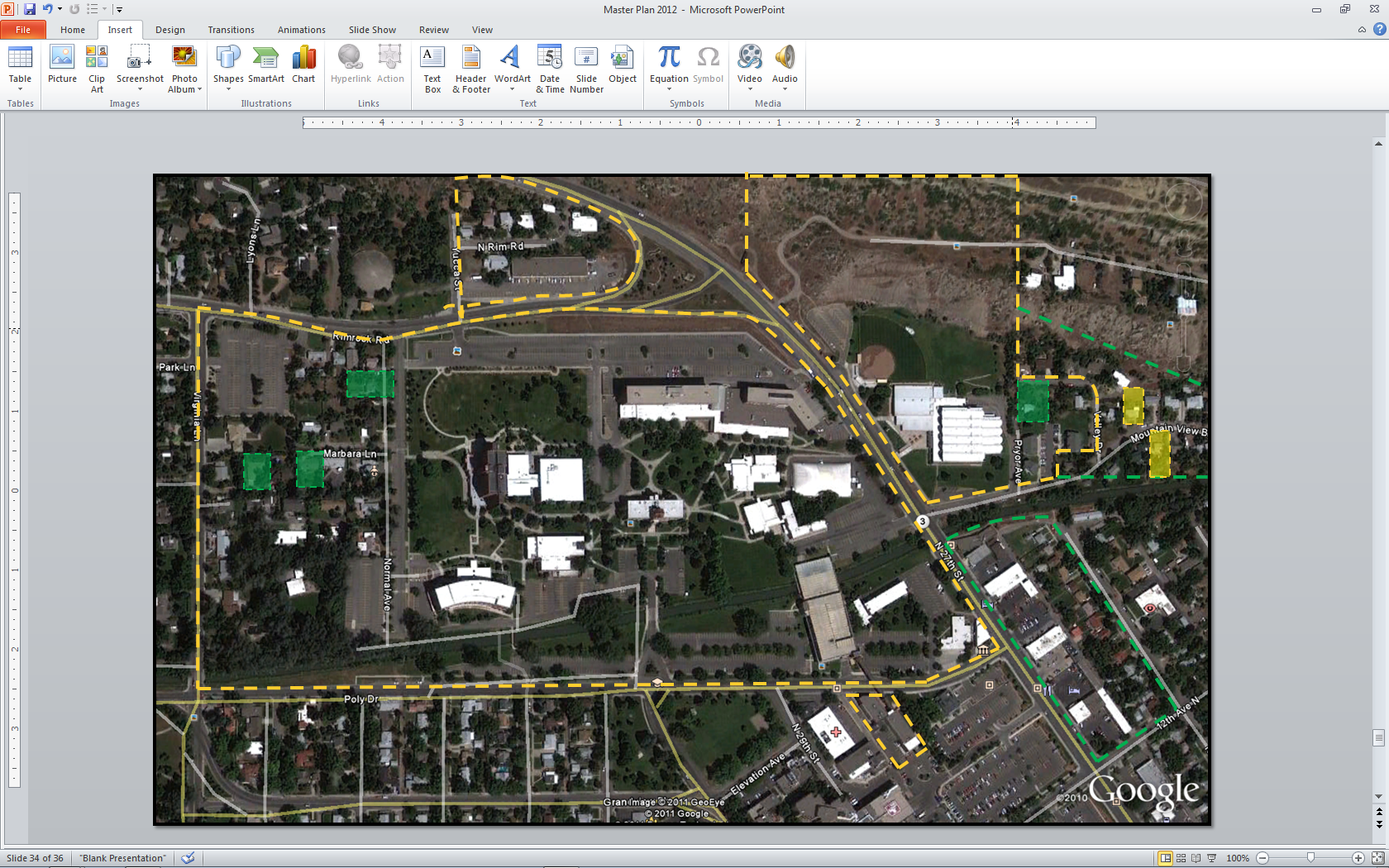 Current
Authorized
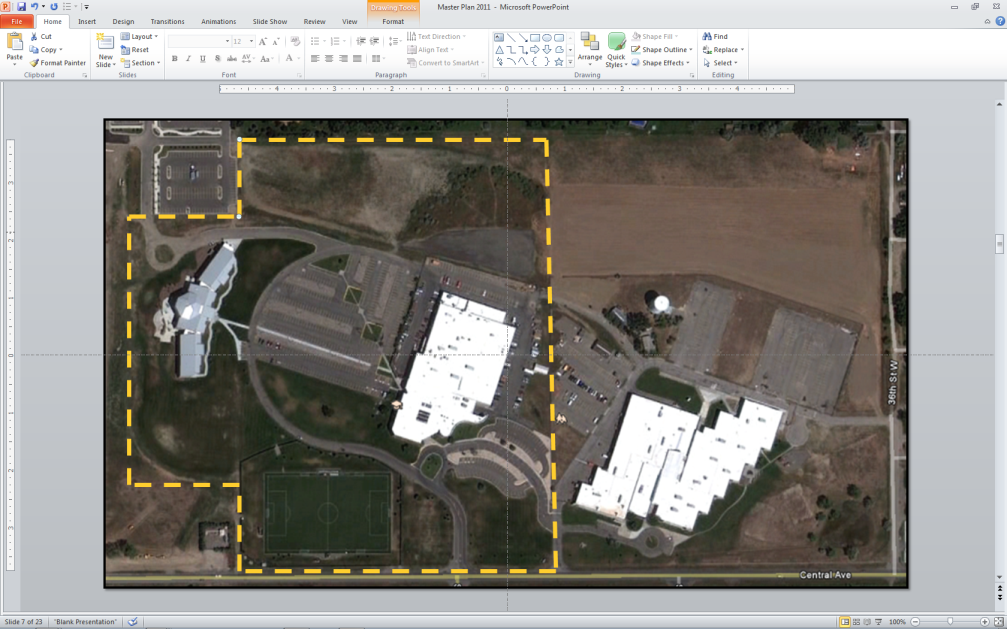 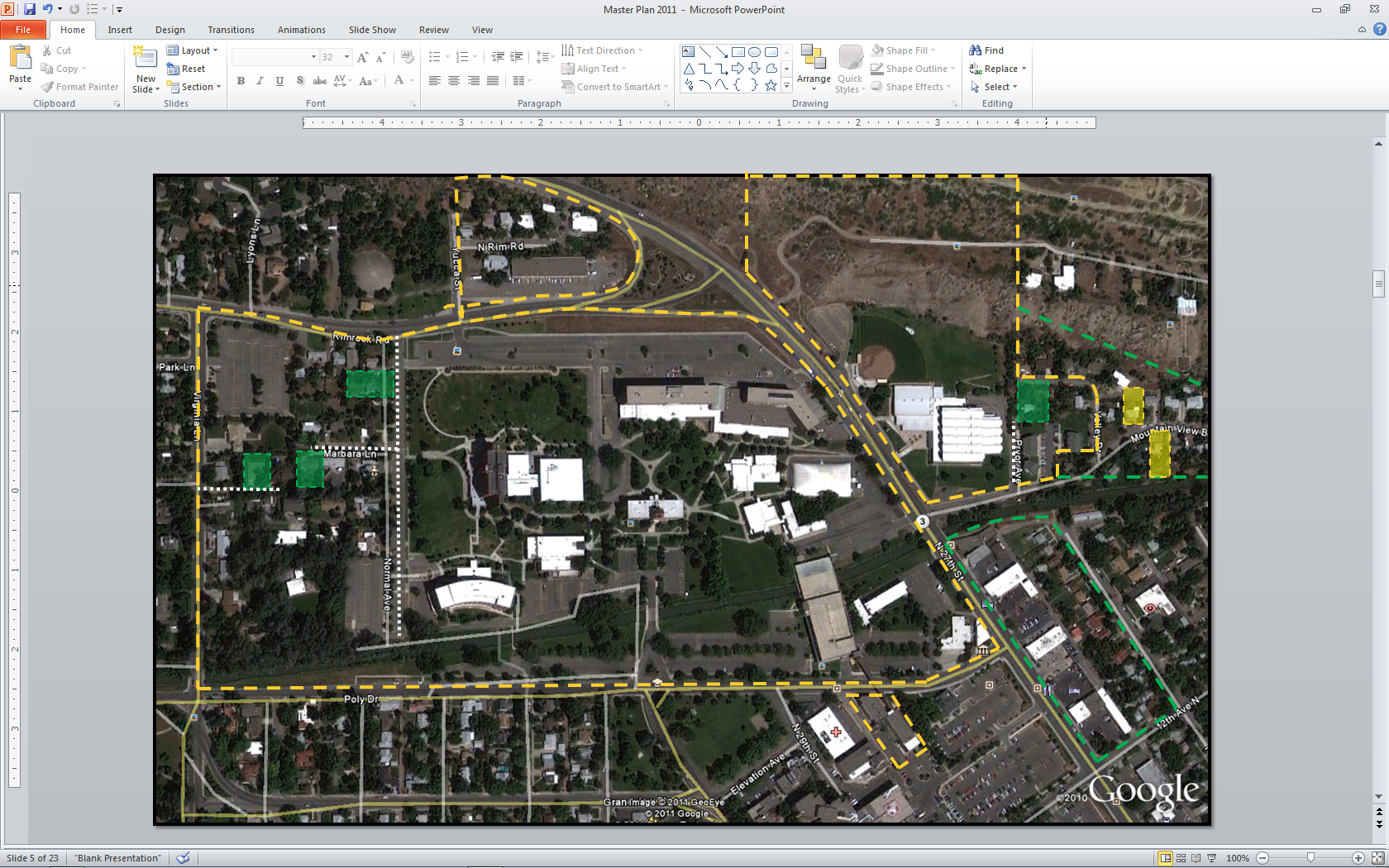 Current
Authorized
Vacate
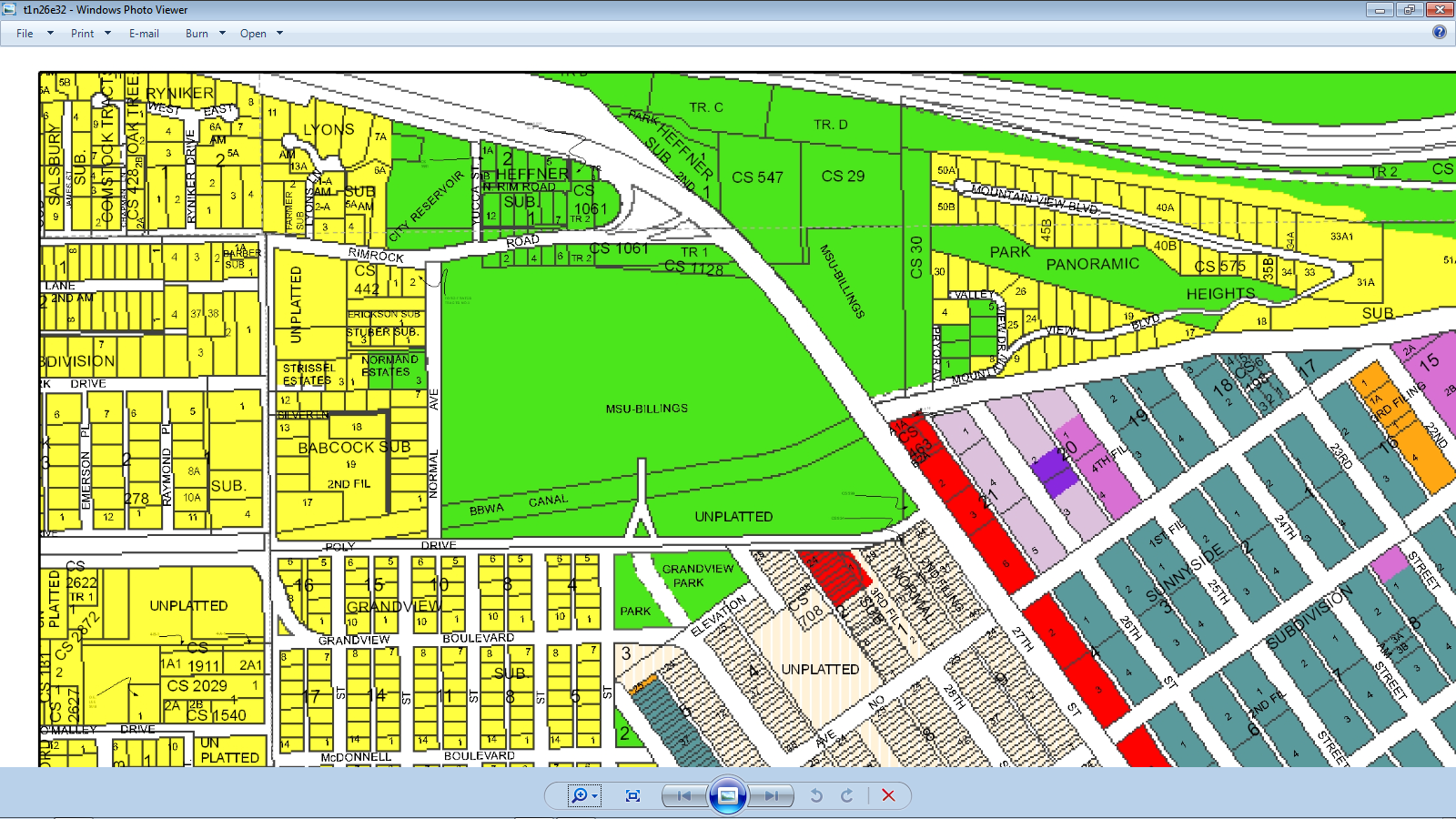 Public
Residential 9600
Community Commercial
Residential Multi-Family
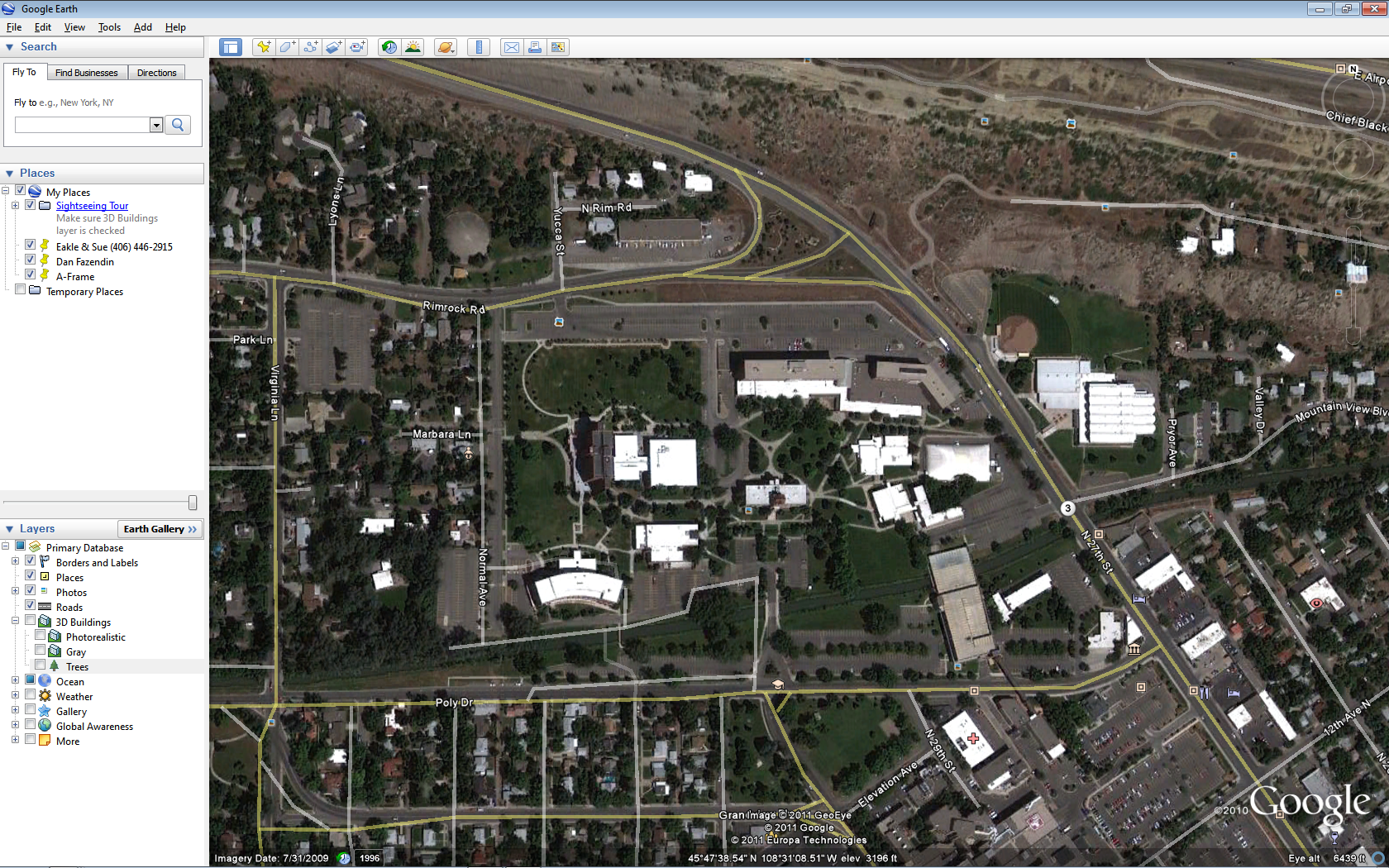 2 1/2 min
5 min
12 1/2 min
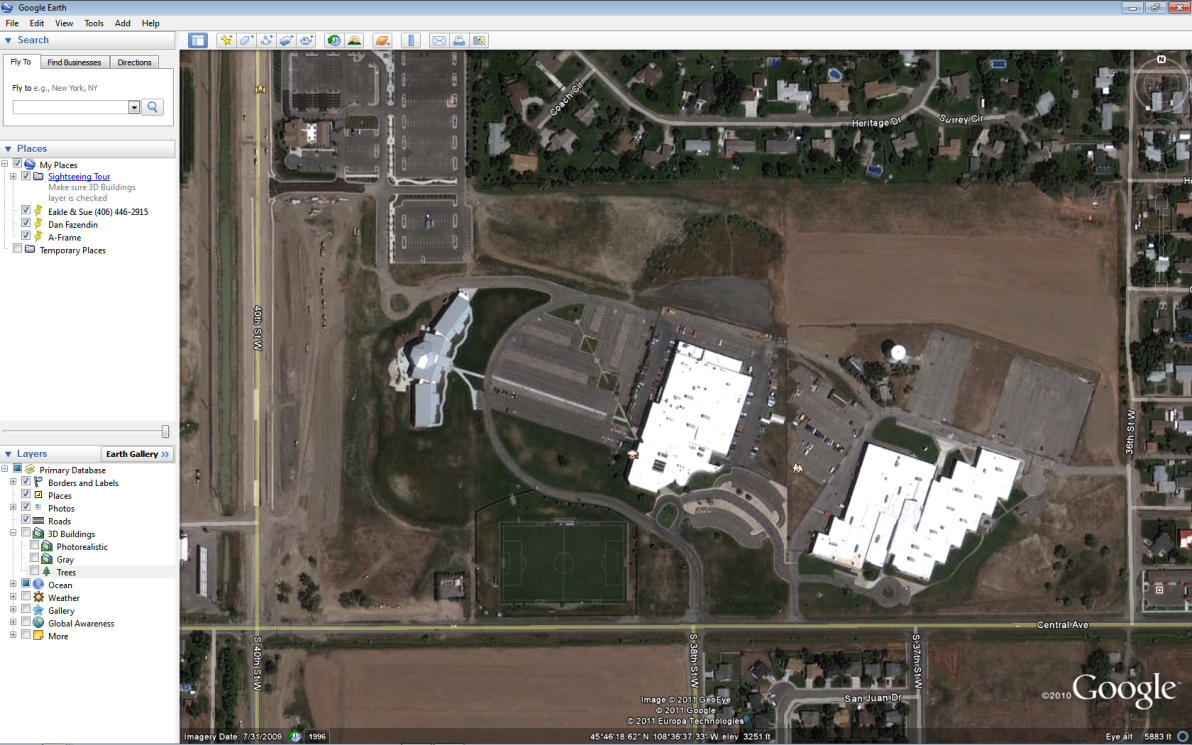 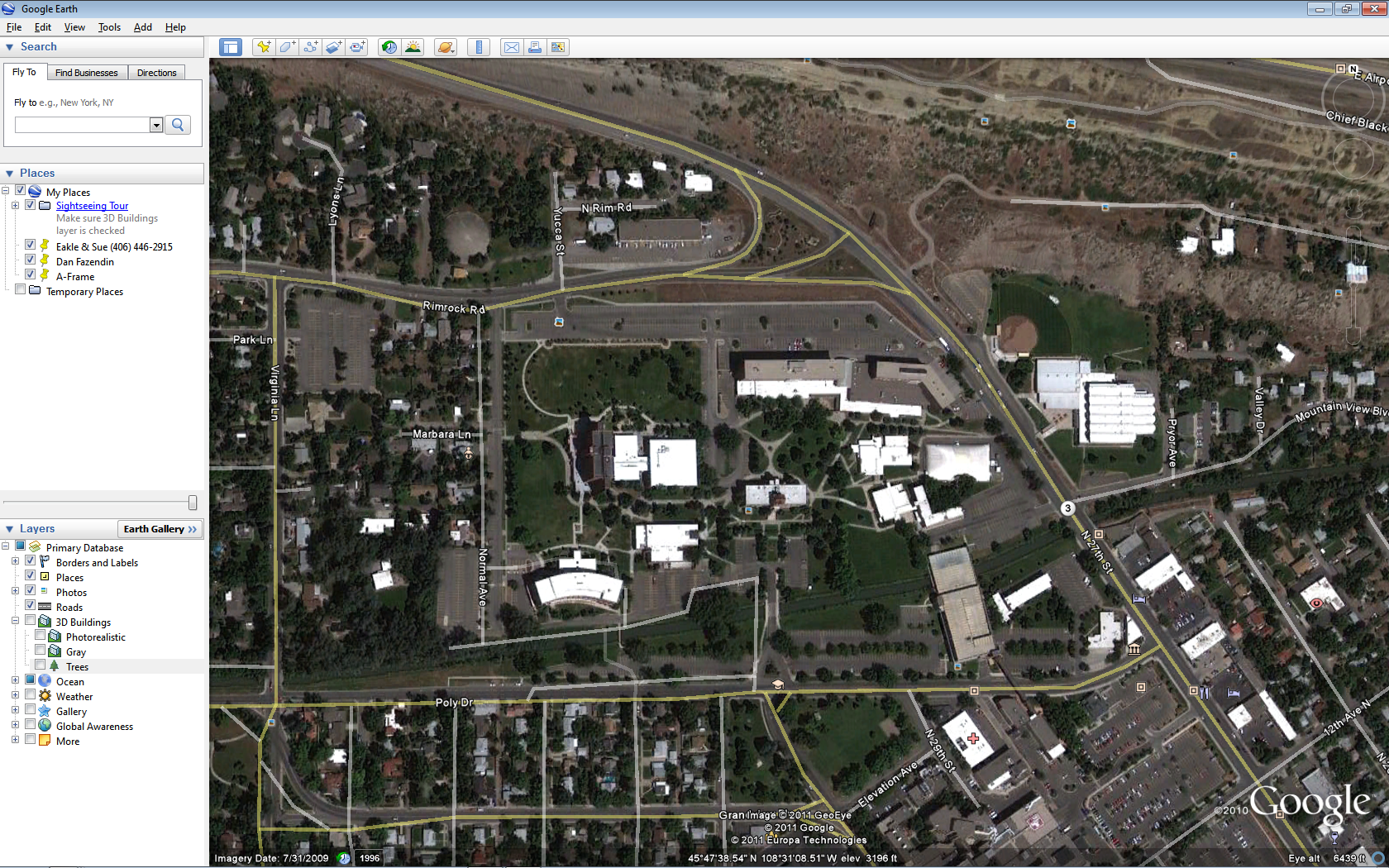 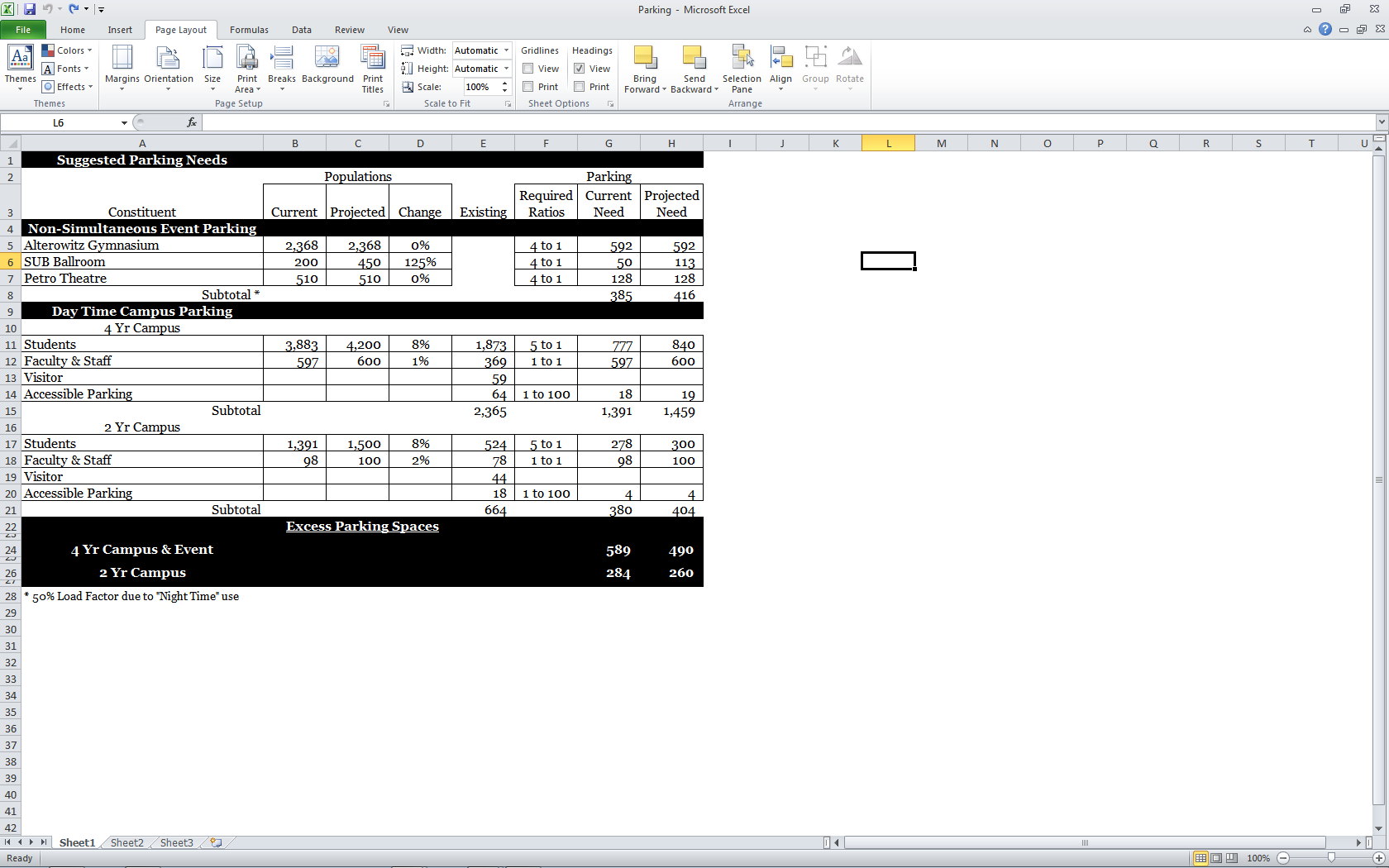 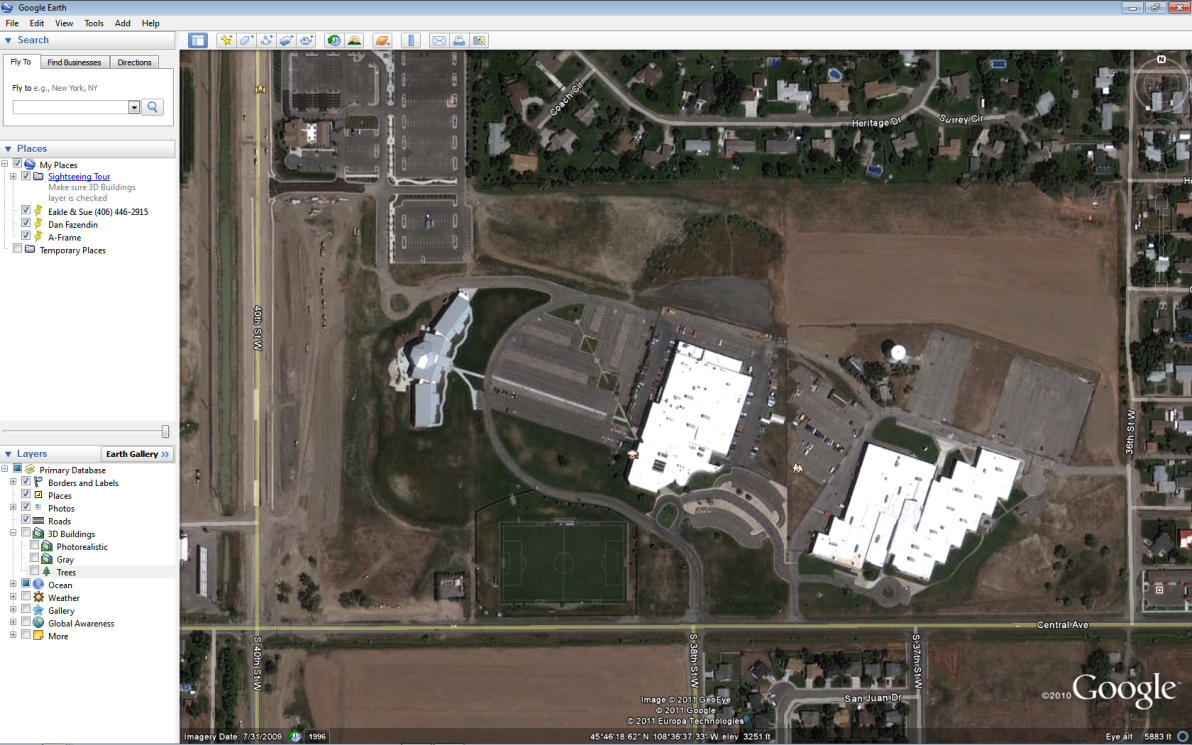 670
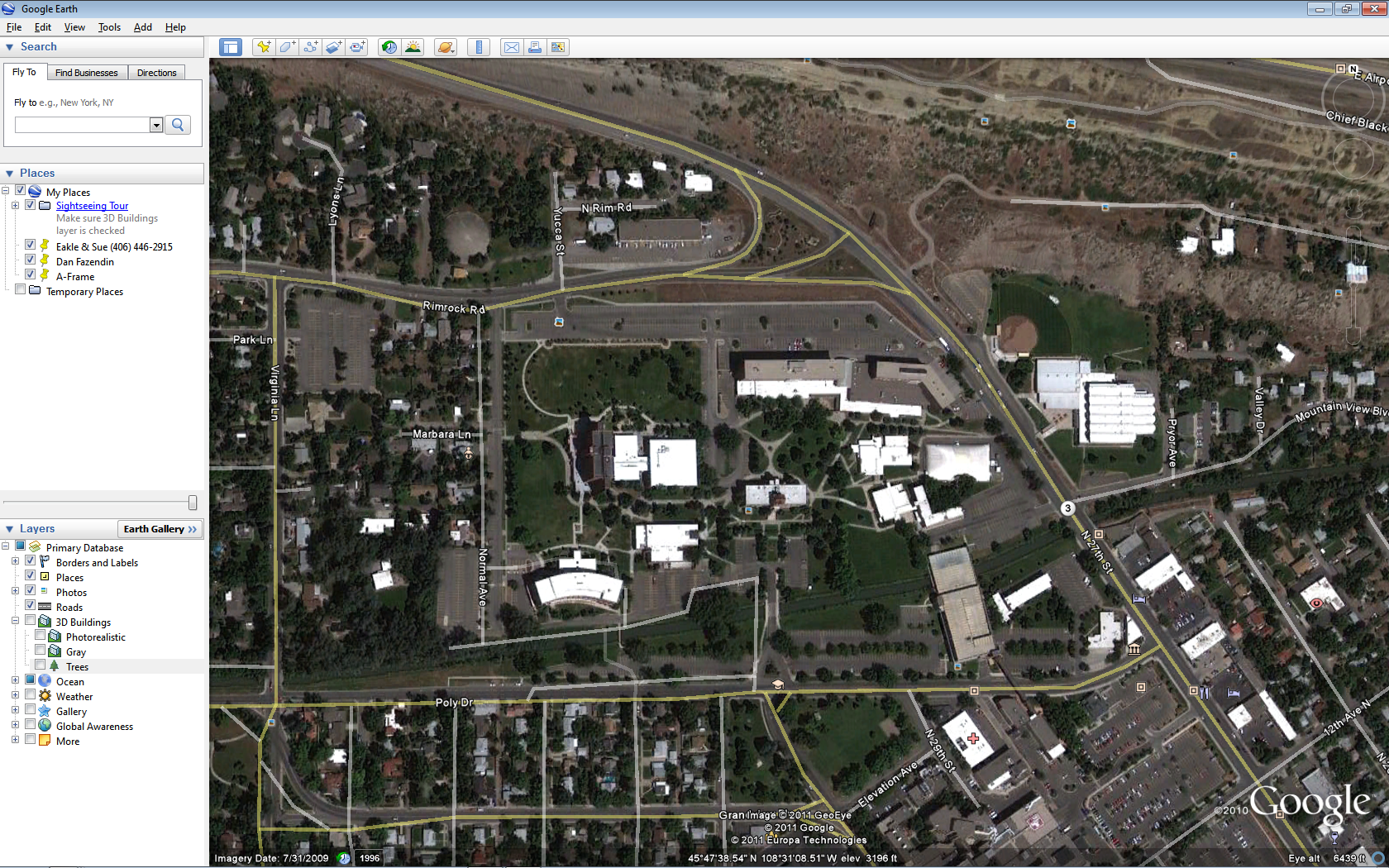 426
711
211
899
1,022
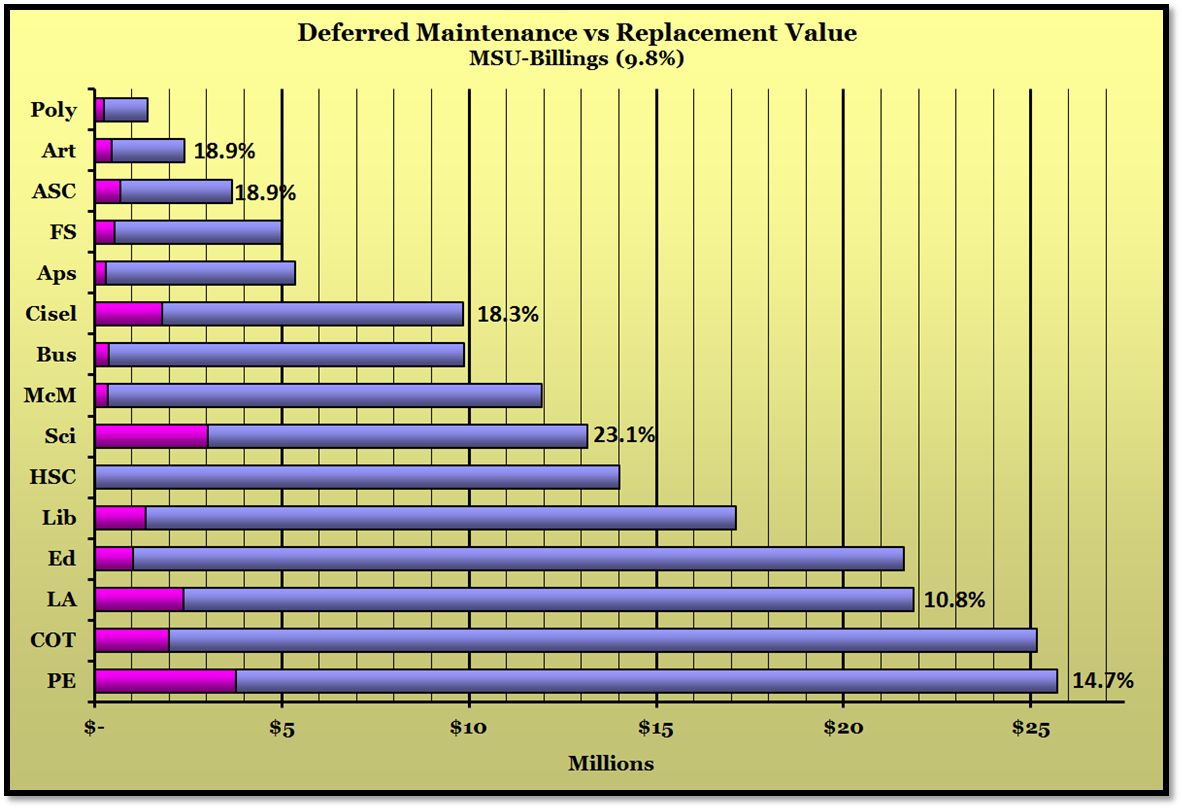 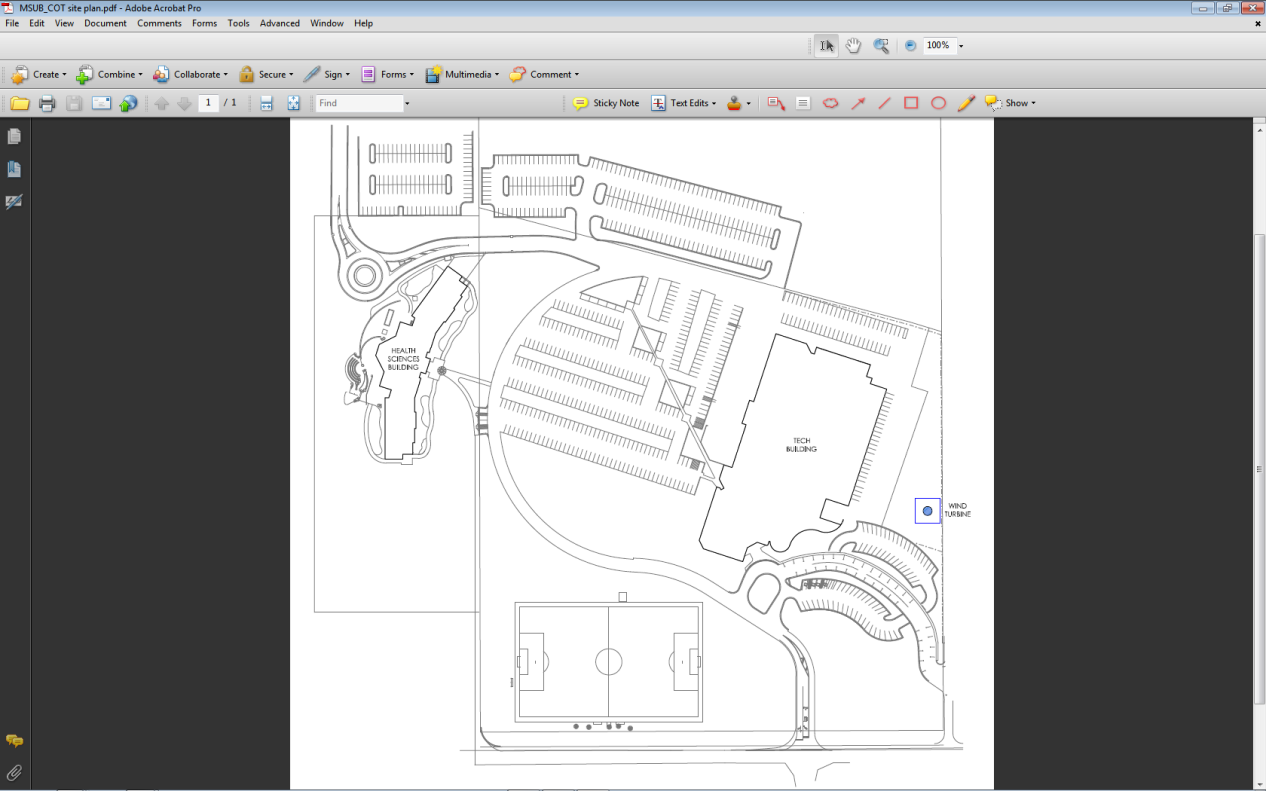 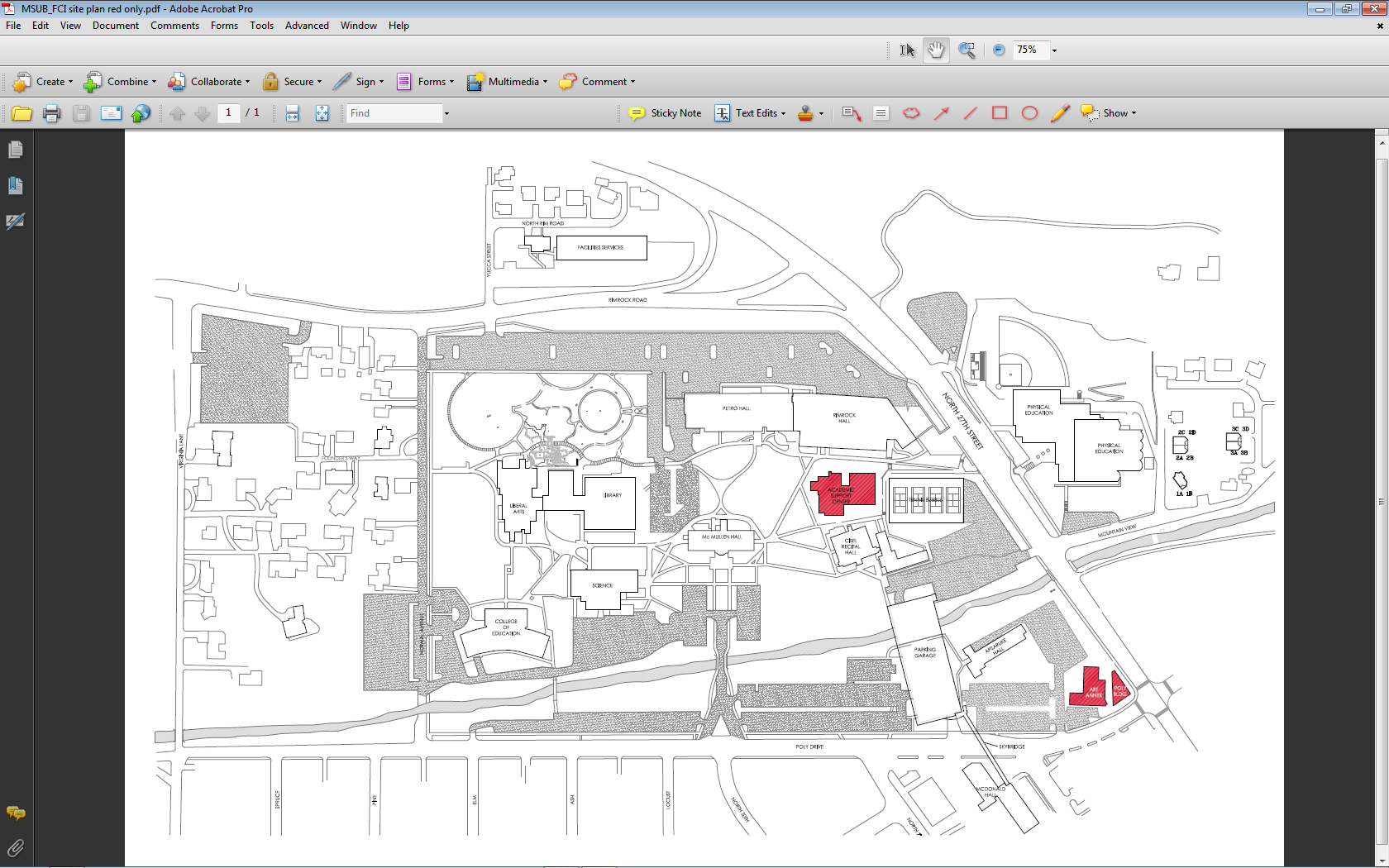 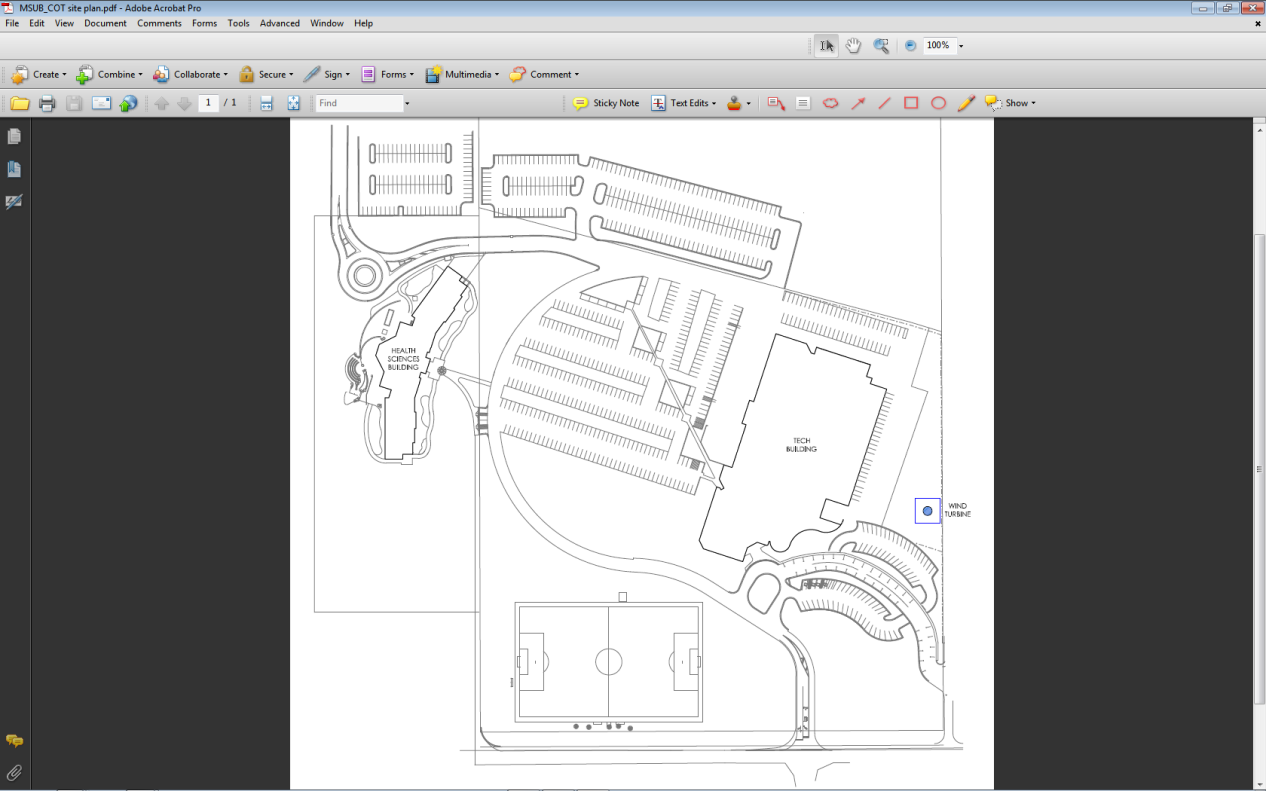 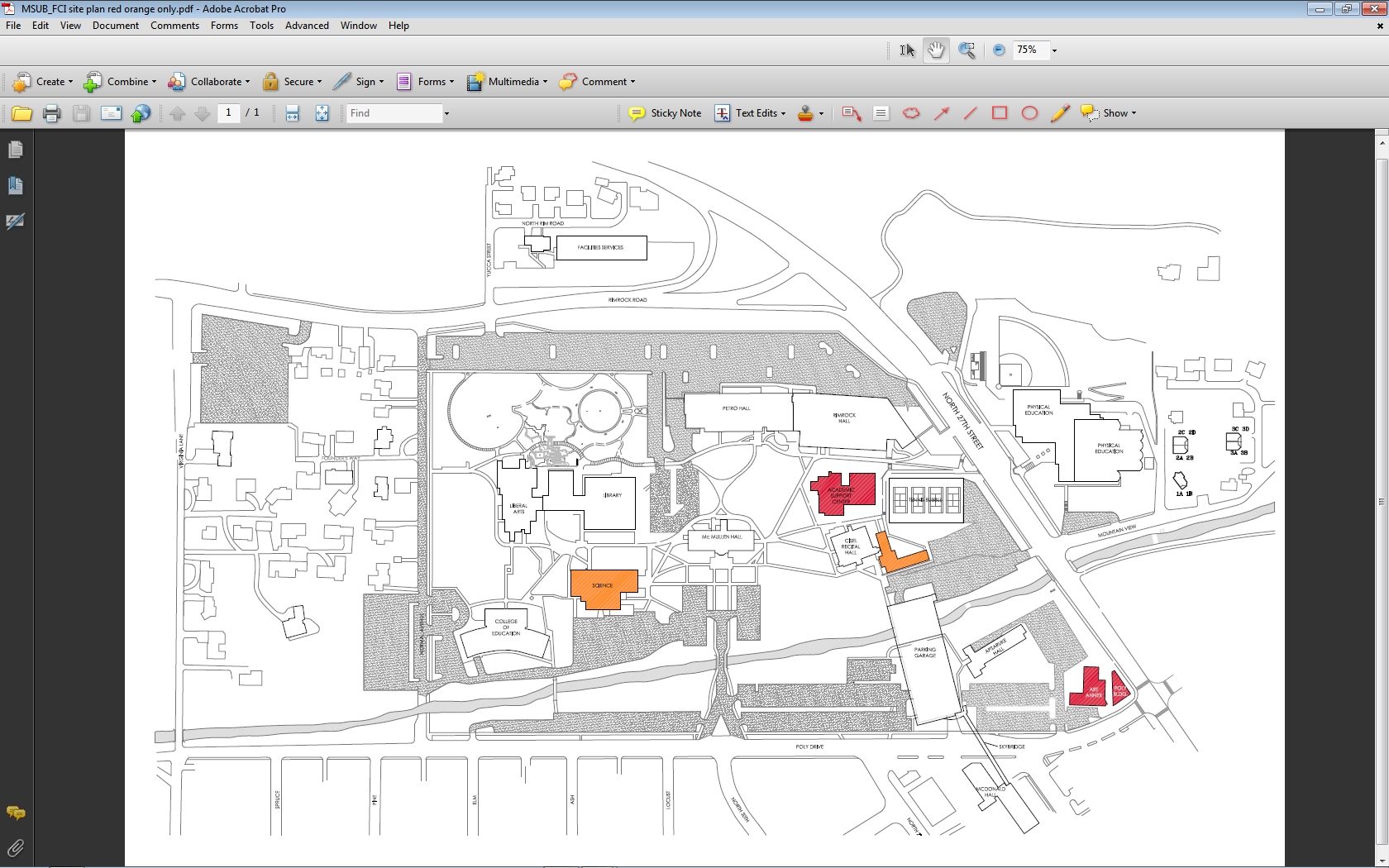 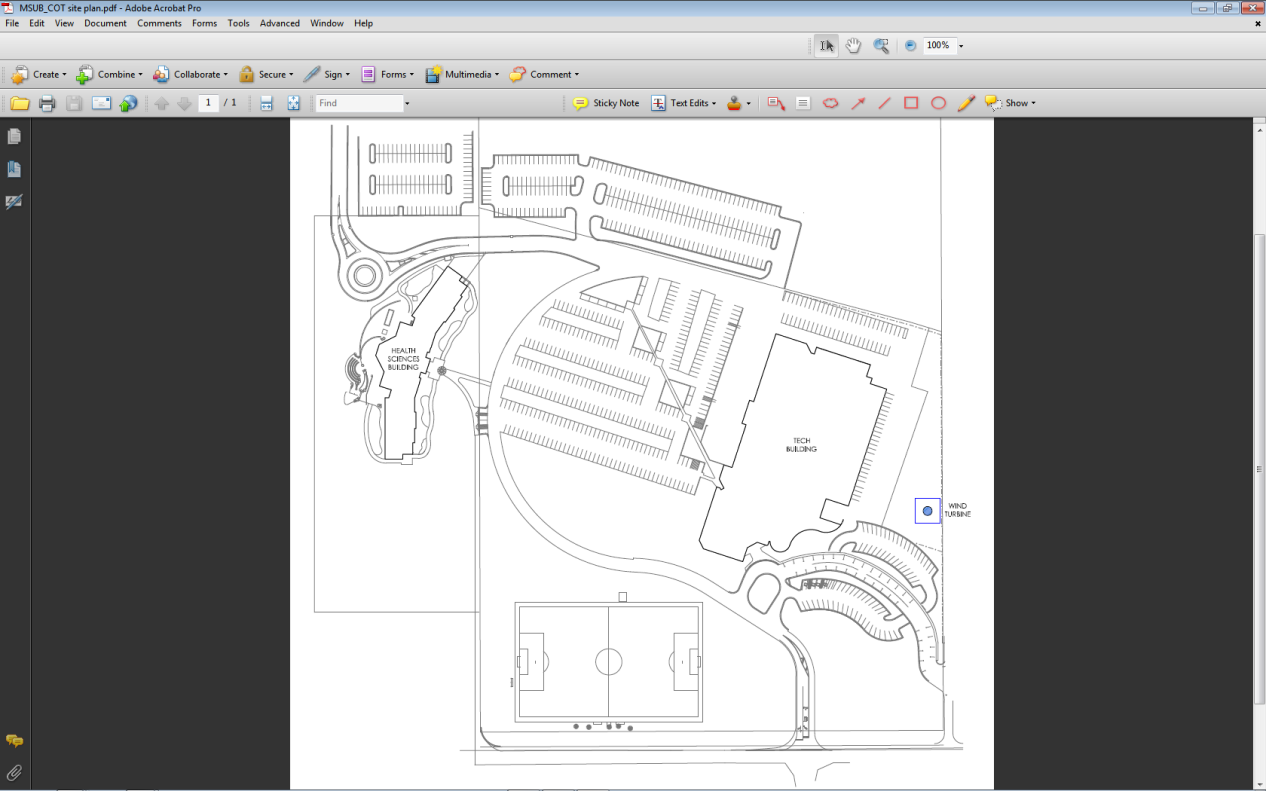 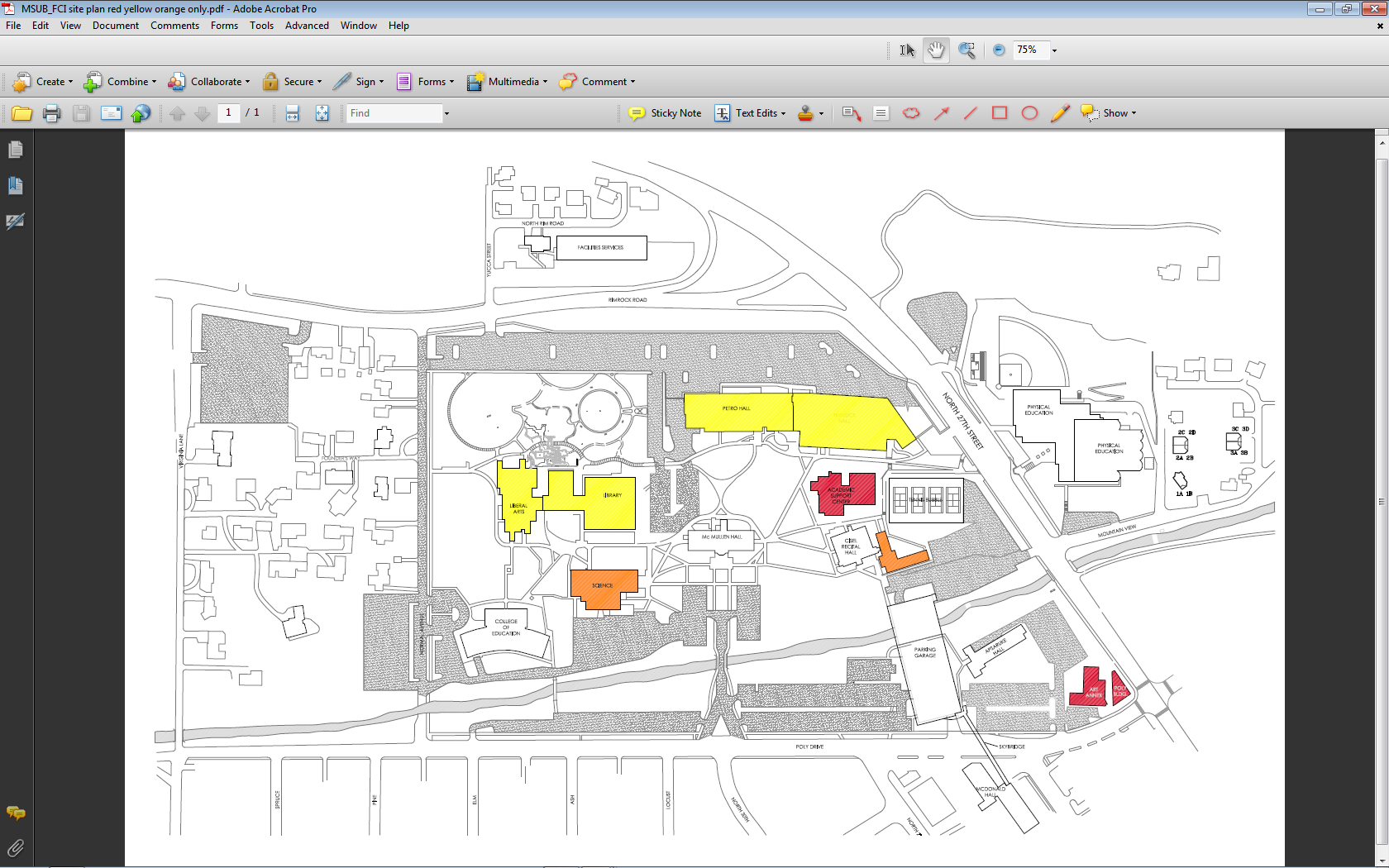 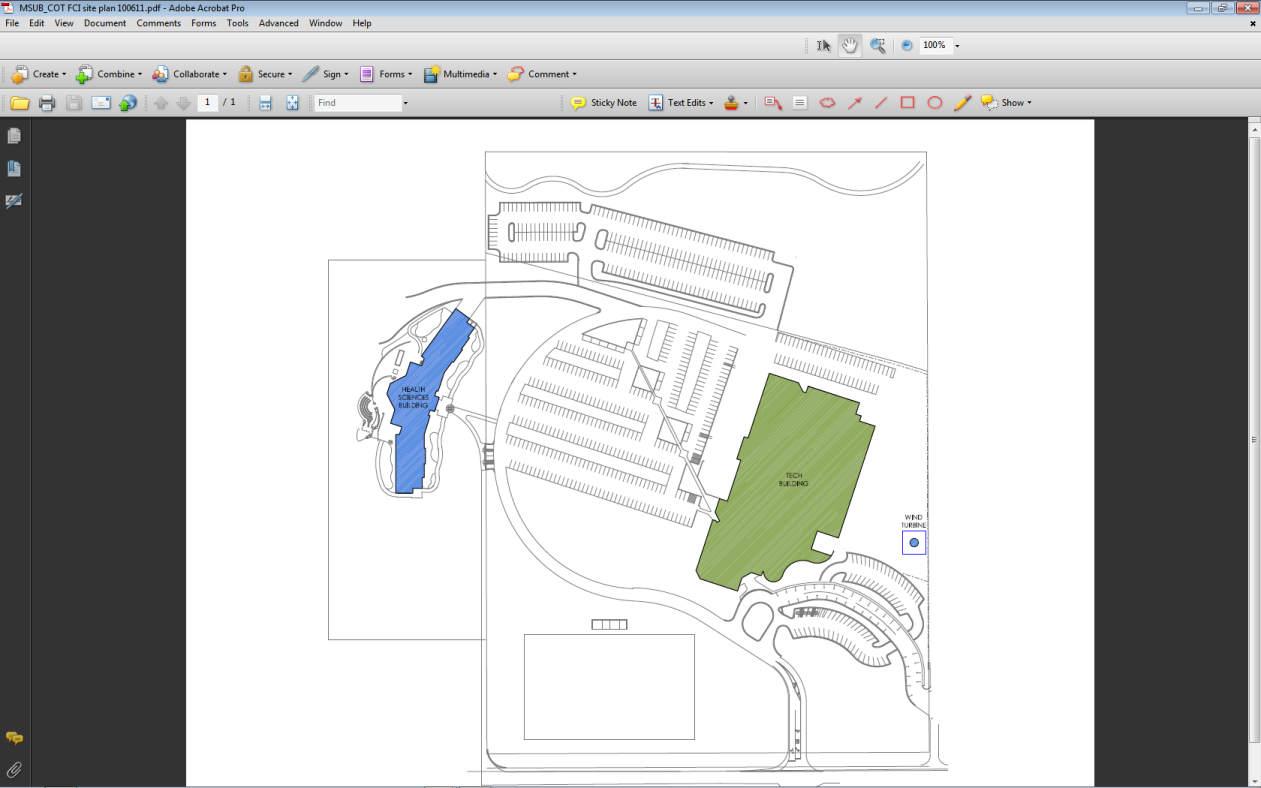 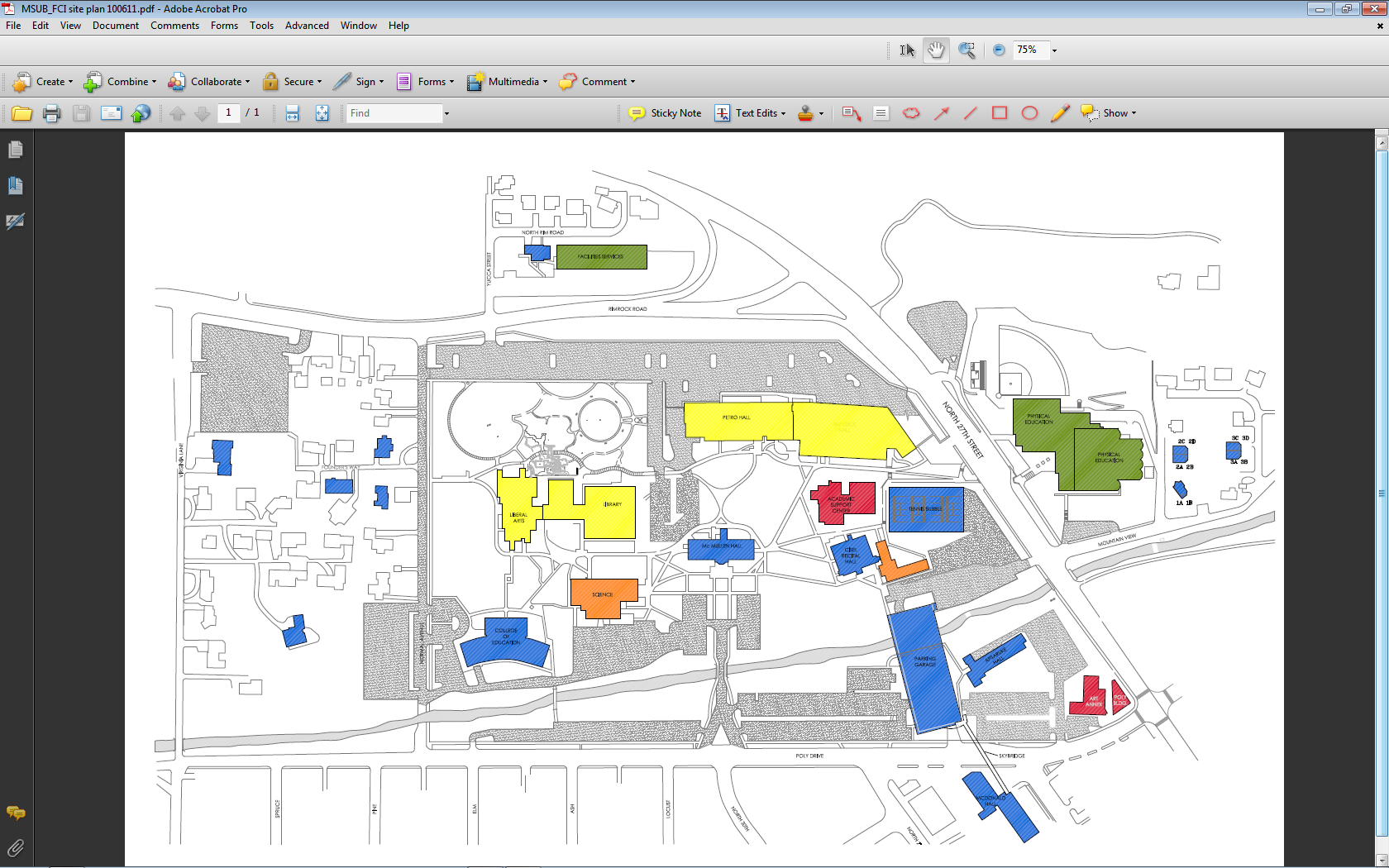 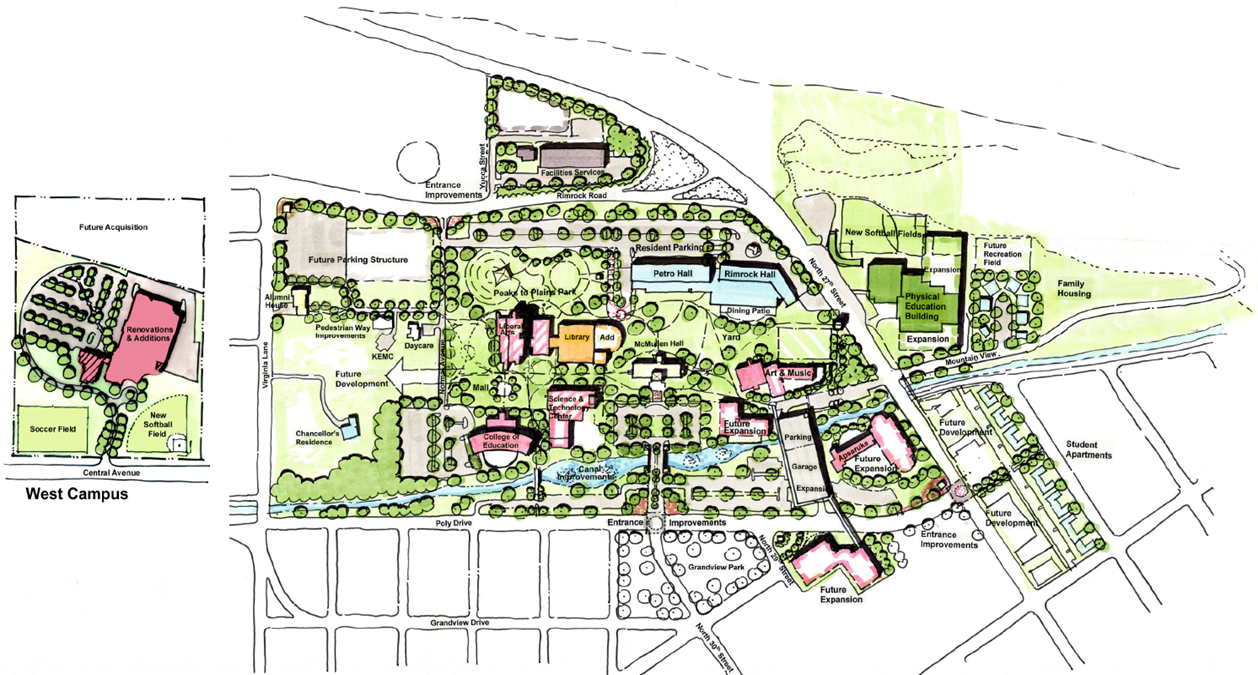 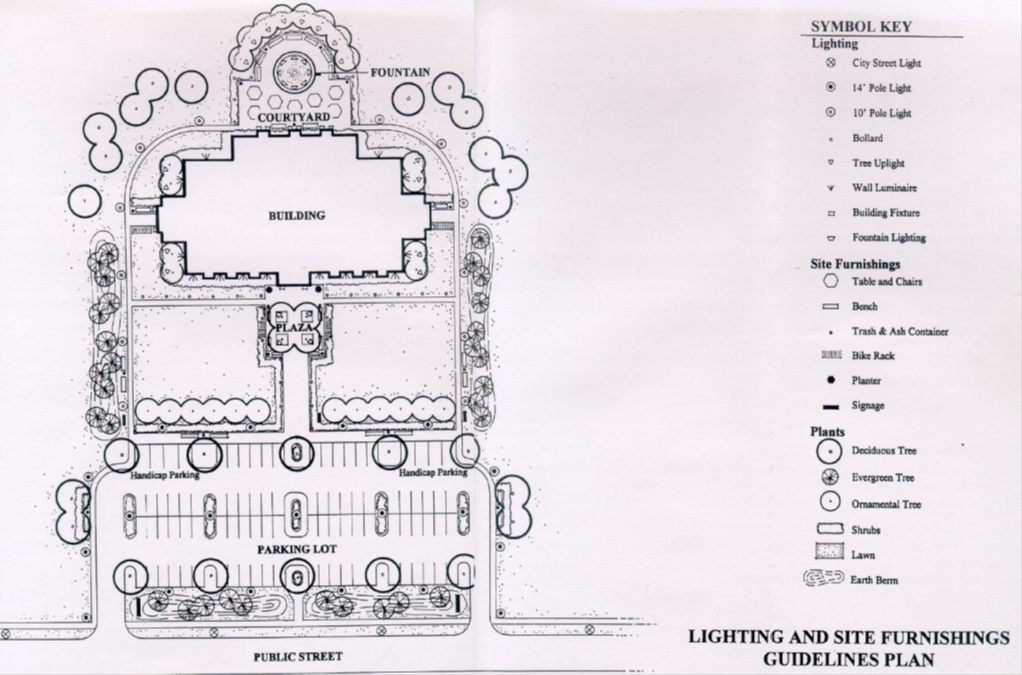 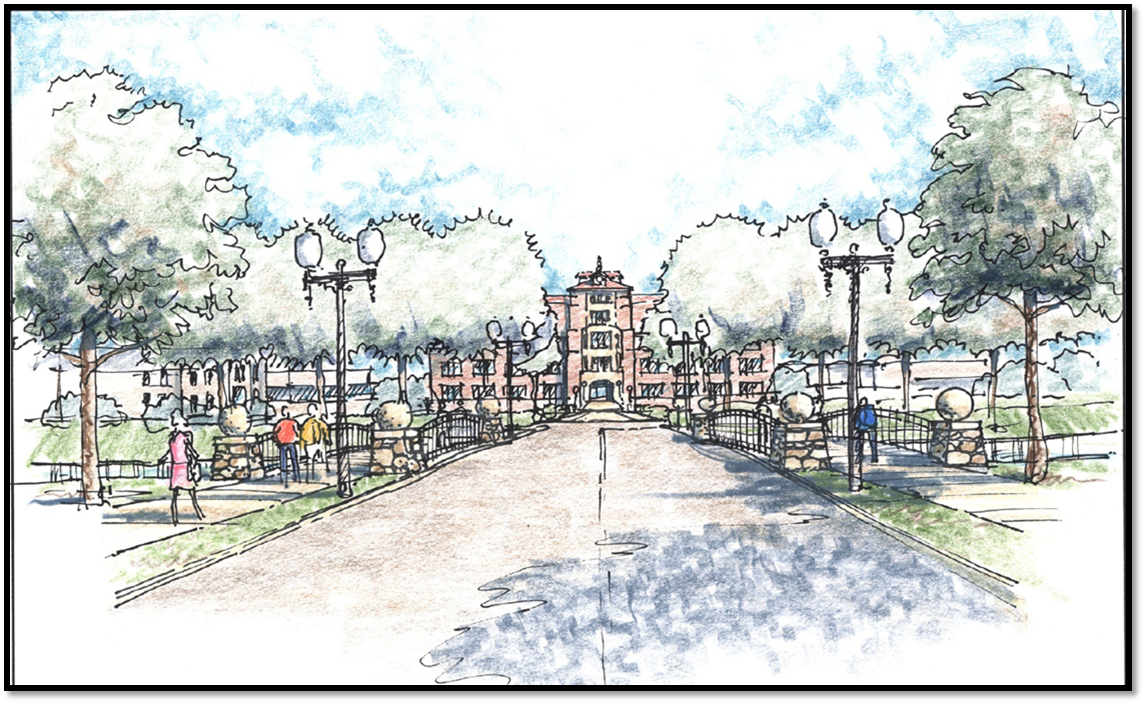 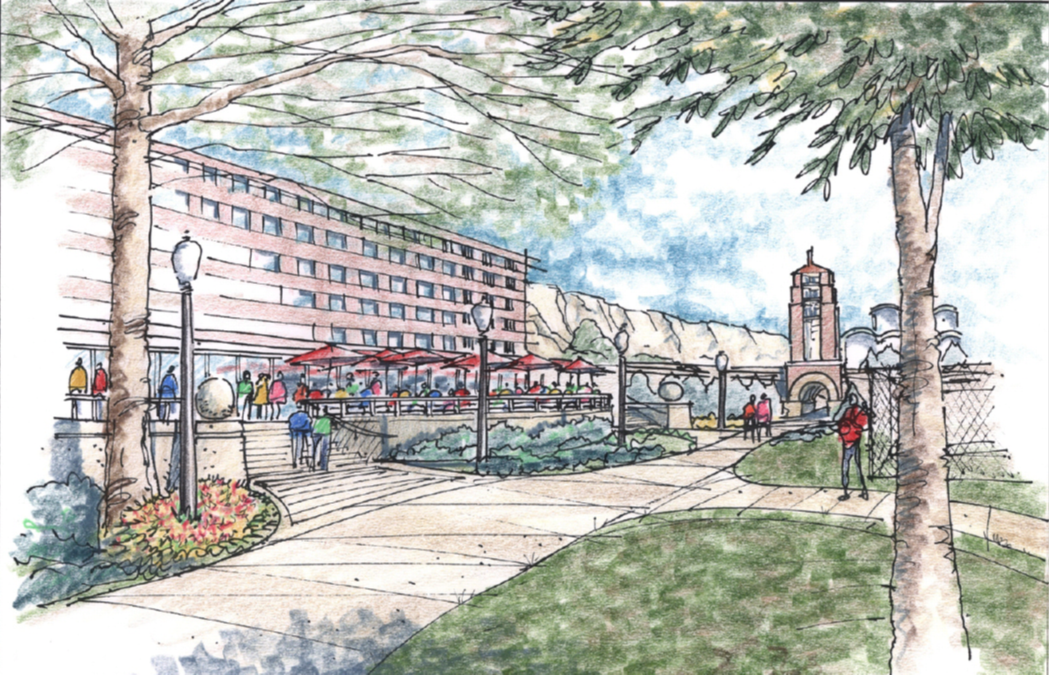 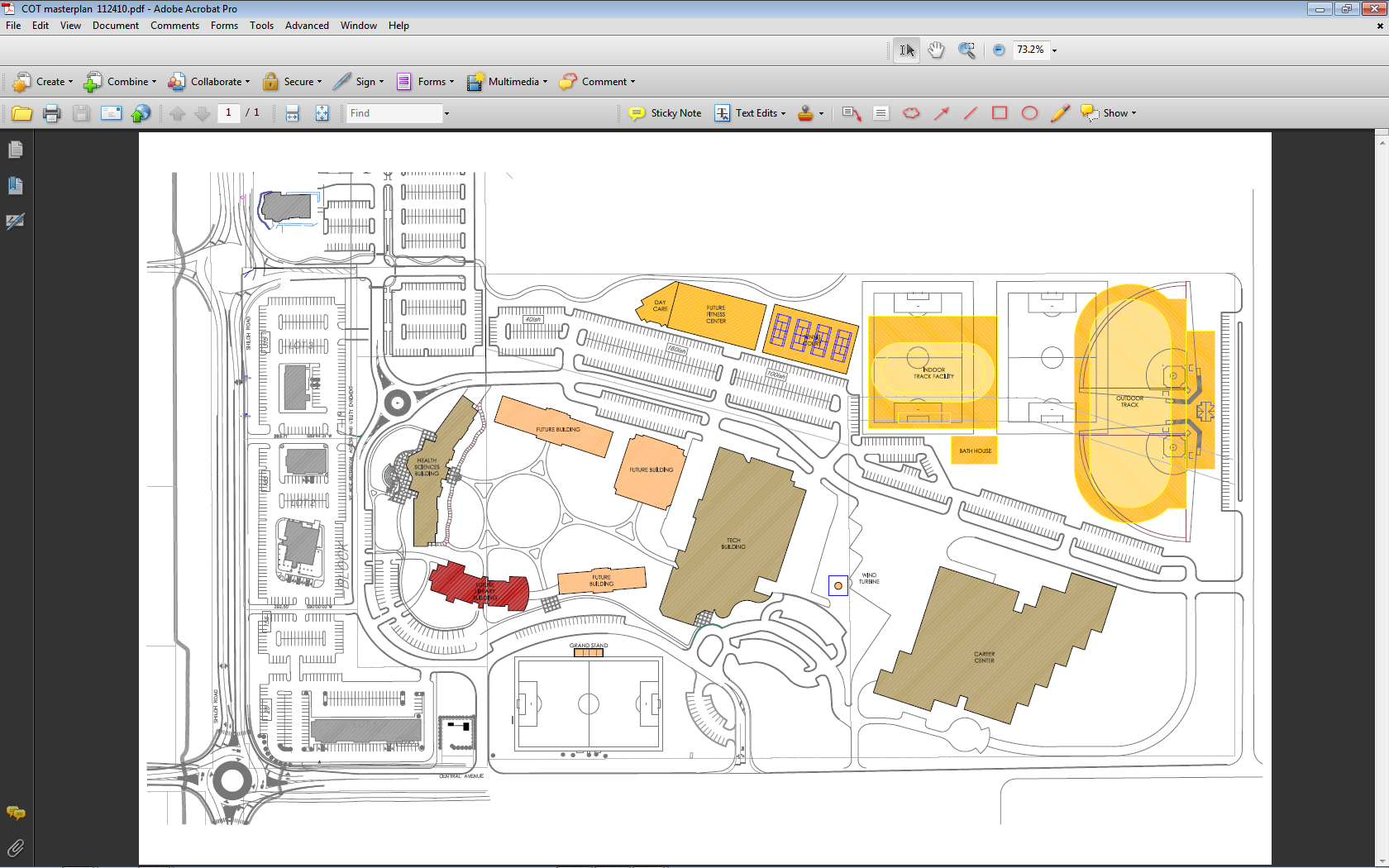 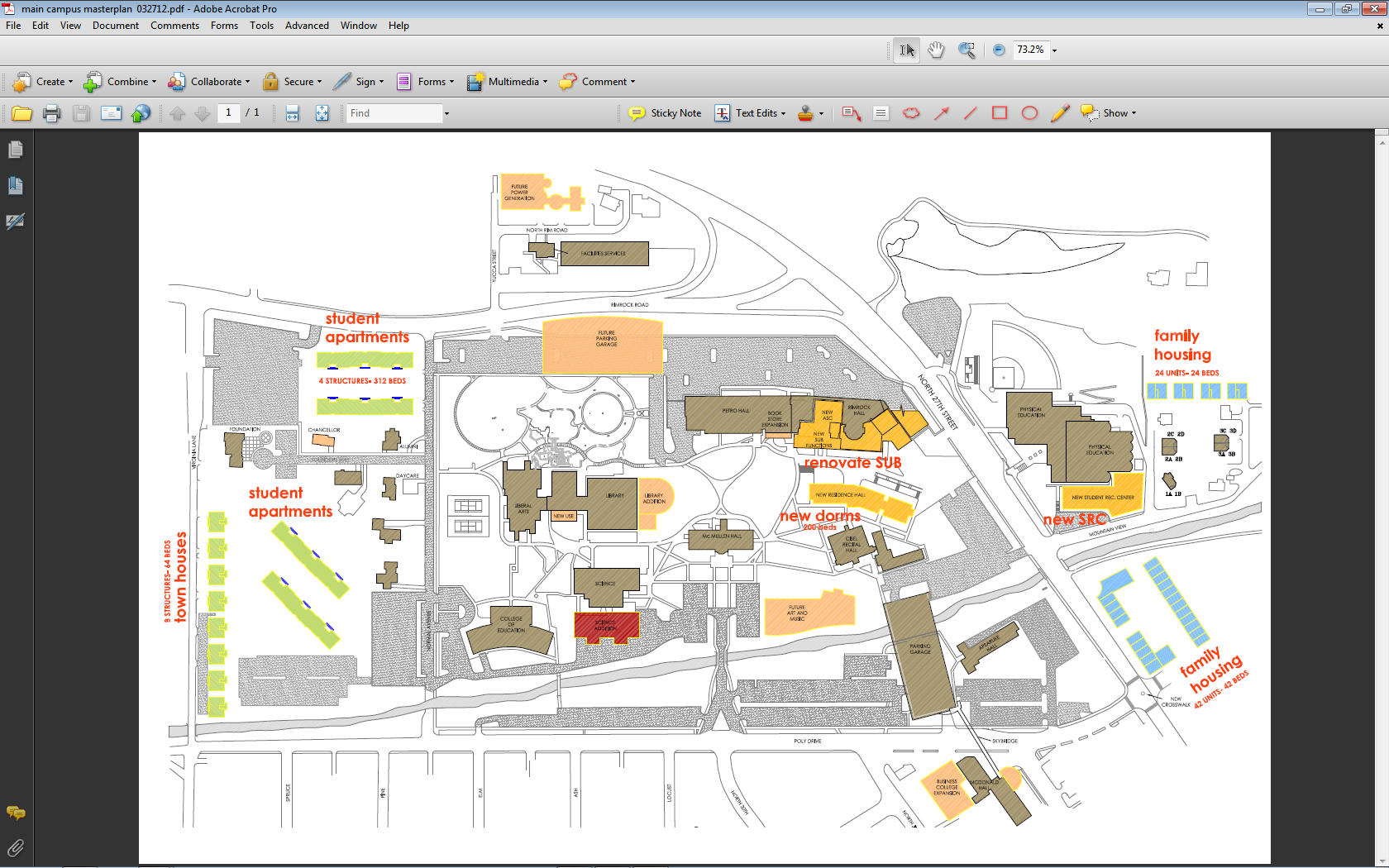 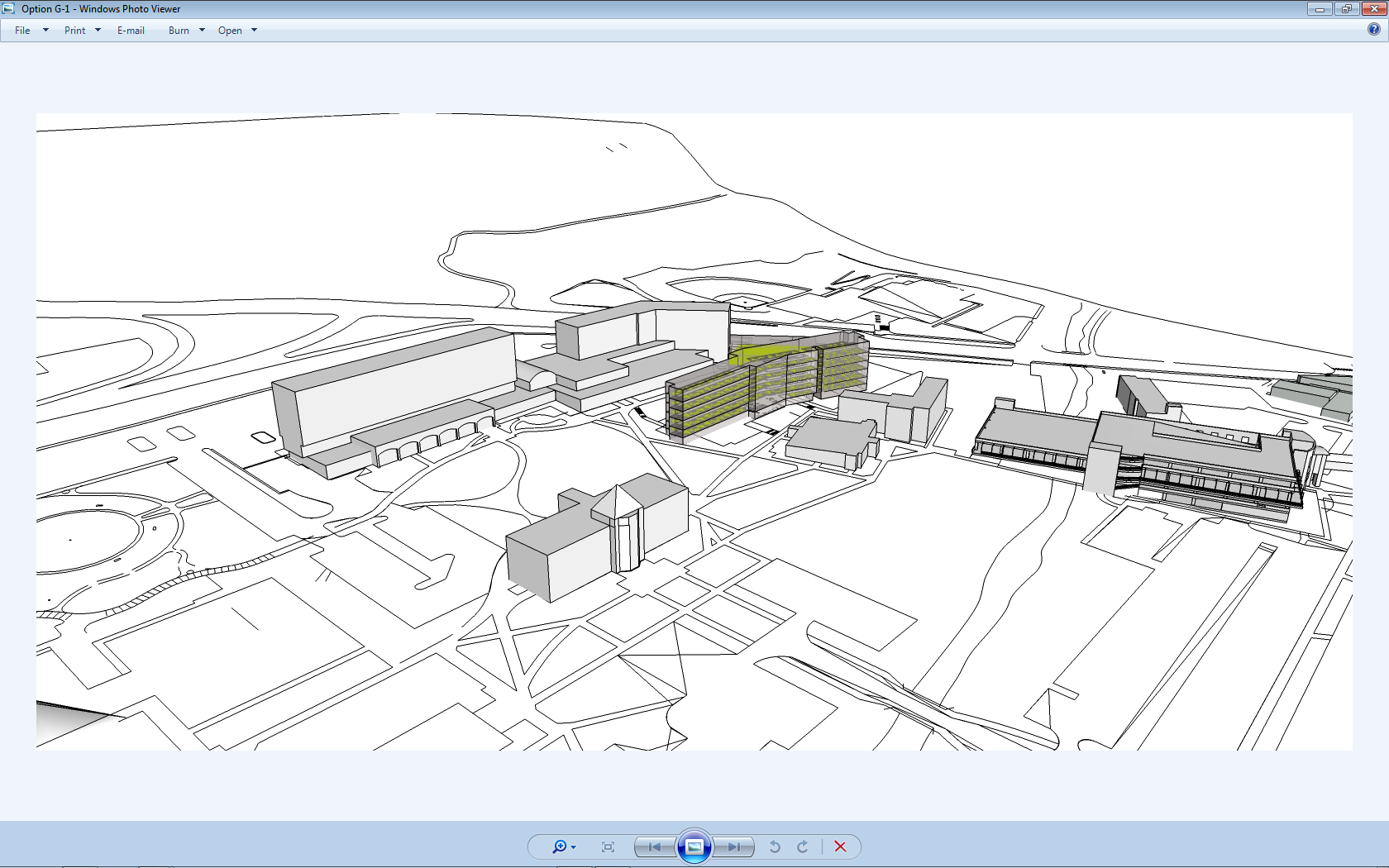 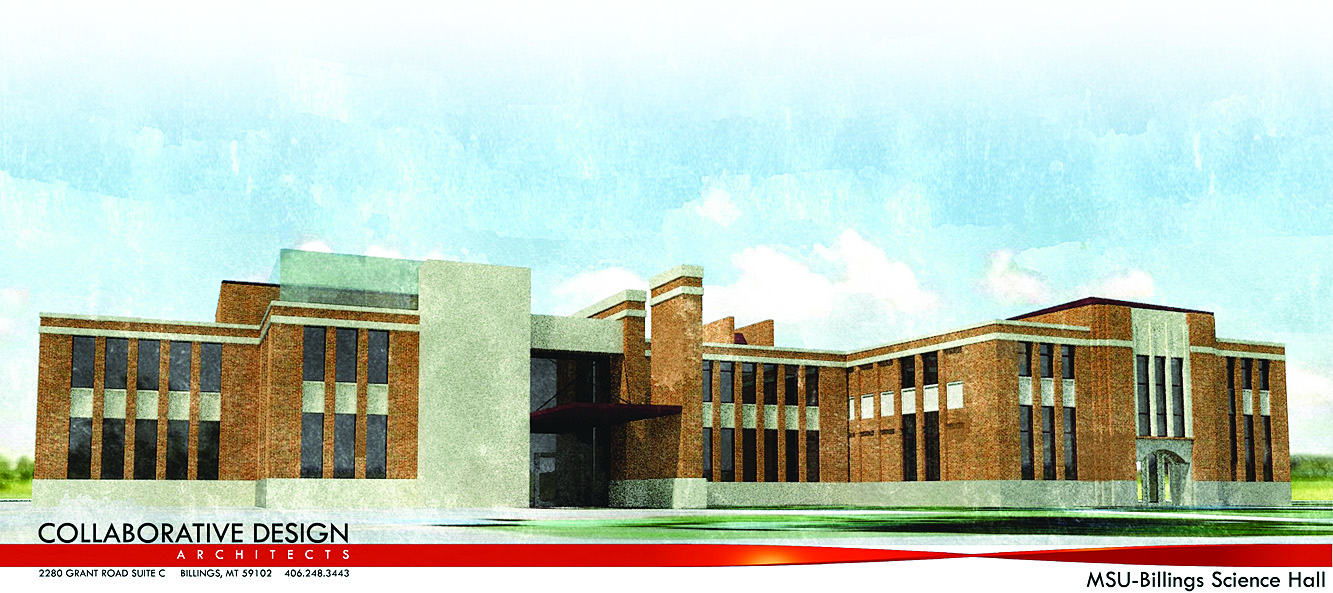 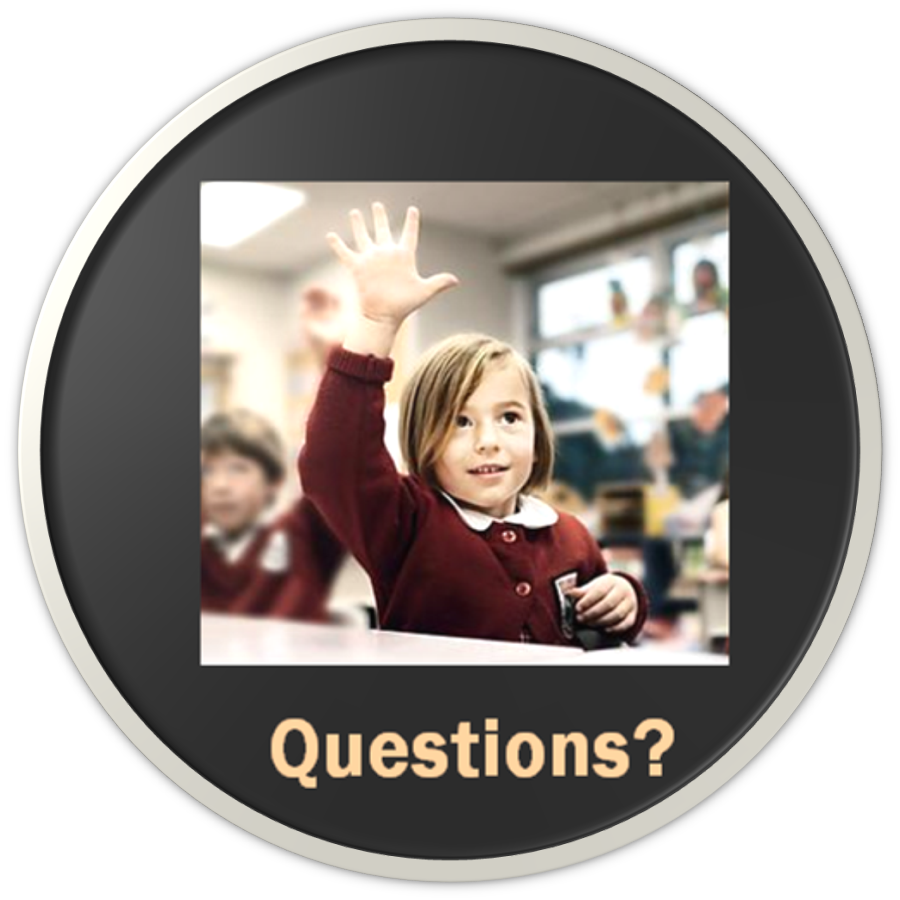